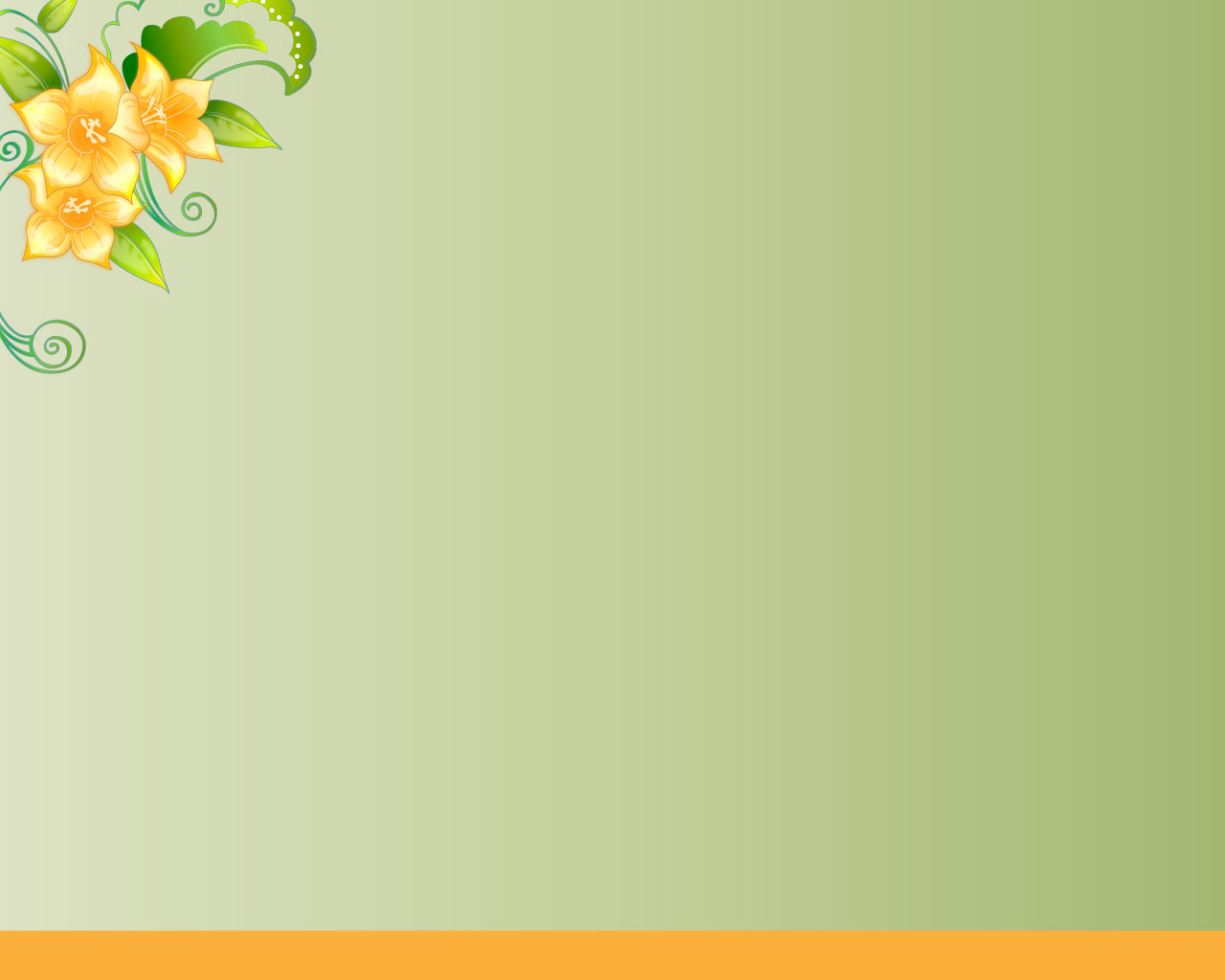 МУНИЦИПАЛЬНОЕ БЮДЖЕТНОЕ ОБЩЕОБРАЗОВАТЕЛЬНОЕ УЧРЕЖДЕНИЕ
  «СРЕДНЯЯ ШКОЛА №16 ГОРОДА ЕВПАТОРИИ РЕСПУБЛИКИ КРЫМ»
(МБОУ «СШ №16»)
Психолого-педагогический консилиум:
«Педагогическая адаптация учащихся 5-х классов к обучению в основной школе: 
создание оптимальных условий».
Дата проведения: 27 ноября 2018 года
Место проведения: методический кабинет МБОУ «СШ №16»
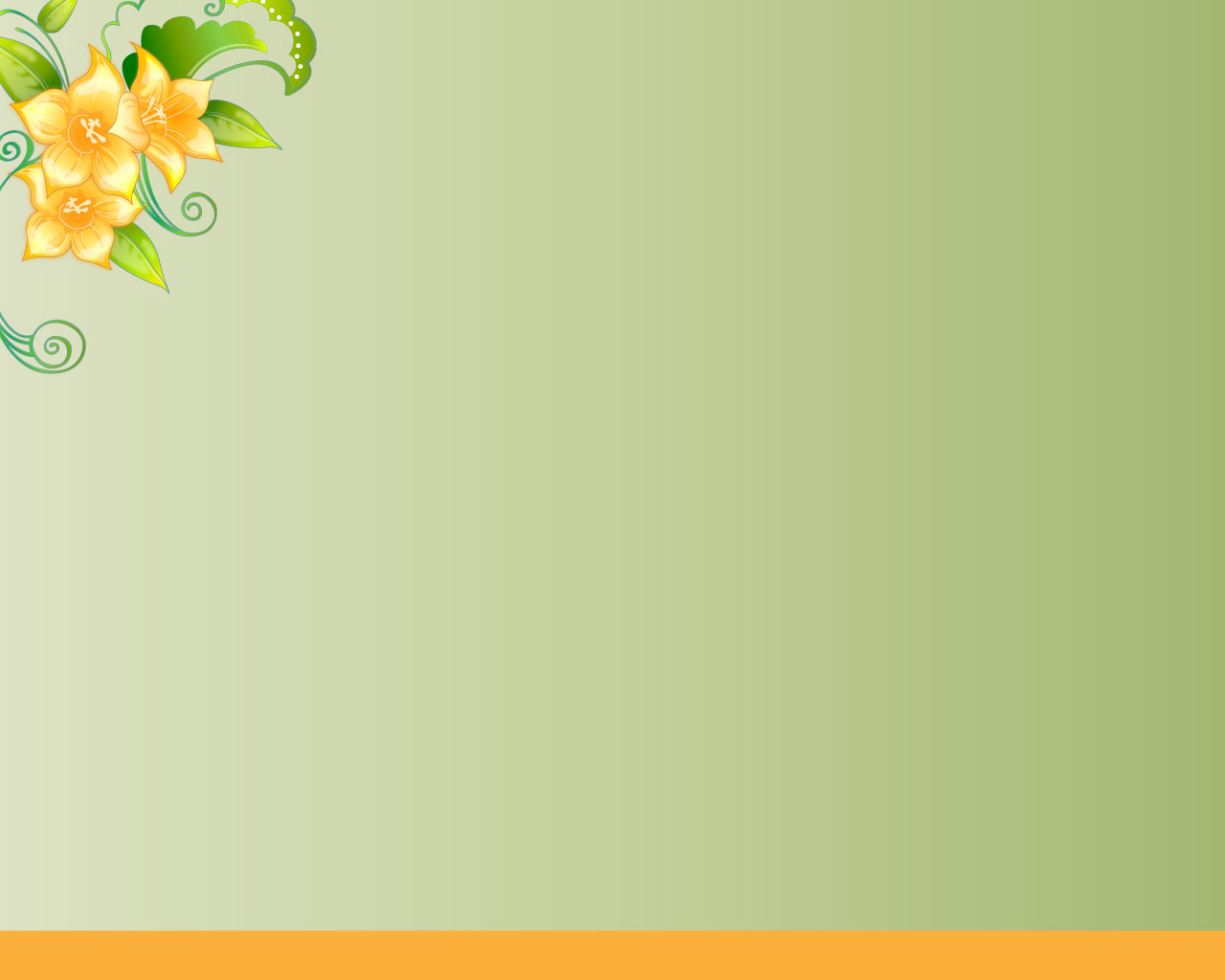 ЦЕЛИ: 
коллективное изучение трудностей в обучении пятиклассников;
выявление причин трудностей учащихся и учителей;
разработка учебно-воспитательных мероприятий по устранению этих причин;
налаживание сотрудничества между учителями, преподающими в 5классах.
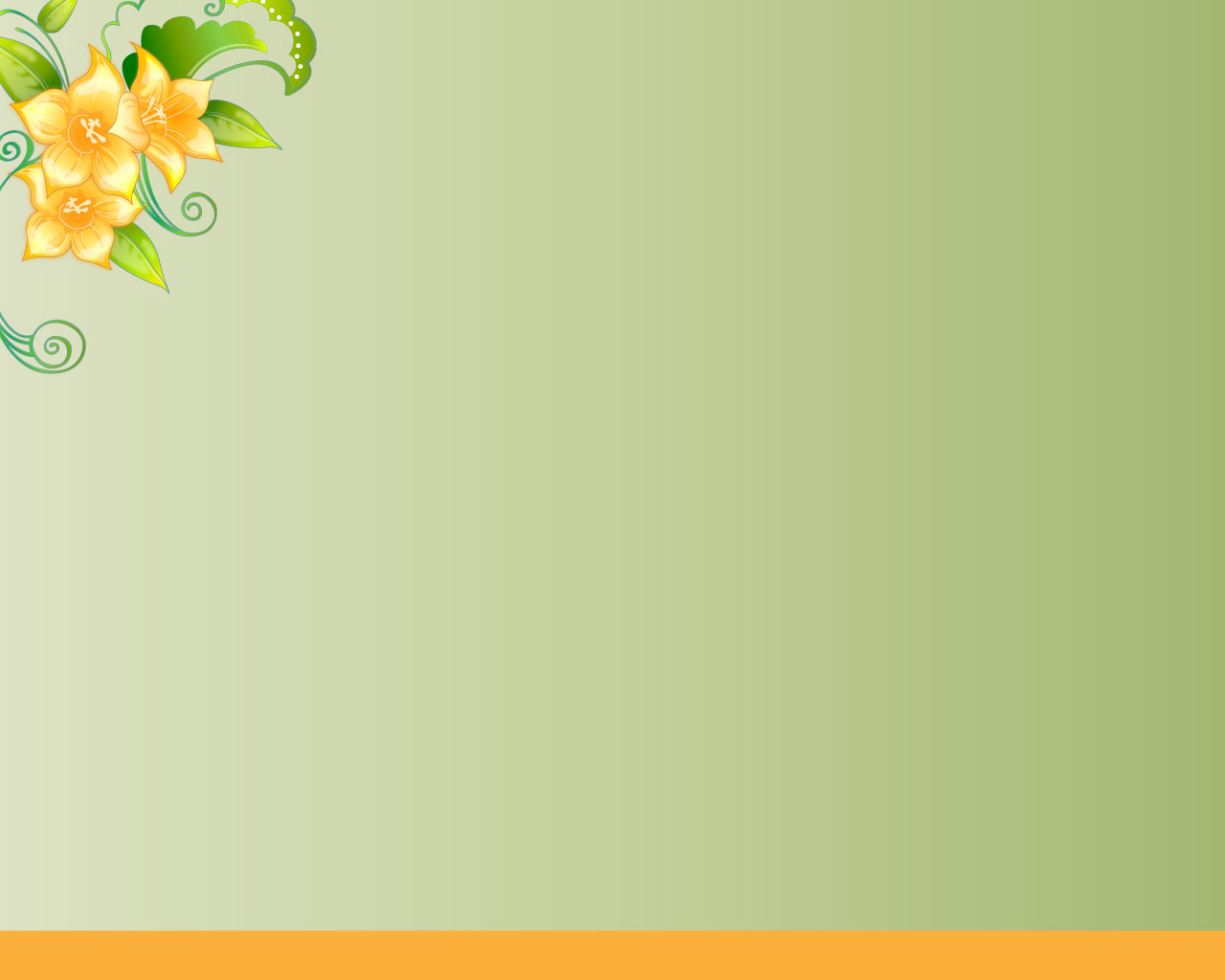 План консилиума
Тема и цели консилиума.  (Зам.директора по УВР Т.В. Полищук)
Результаты психолого-педагогического обследования учащихся 5-х классов.  ( Педагог-психолог Кислая Т.А.)
3. Отчеты классных руководителей 5-х классов об адаптации учащихся:1. Бухлаева Ю.А. – 5-А класс;2. Самединов И.А.-А. – 5-Б класс;
3. Мошковская Т.М. – 5-В класс.    
4. Сравнительный анализ успеваемости учащихся 5-х классов по результатам обучения в 4 классах 
и  по результатам 1 четверти  по предметам:а) русский язык – Осетрова Т.М., Тоширова Ю.Н., Борзыкина Е.Б.
б) математика – Самединов И.А.-А.
в) английский язык – Беленькая Л.В., Бухлаева Ю.А.
г) биология – Лисовая Л.Н.
д) география – Пименовская Я.В.
е) история, обществознание – Долецкий Э.В., Коваленко В.В., Мошковская Т.М.
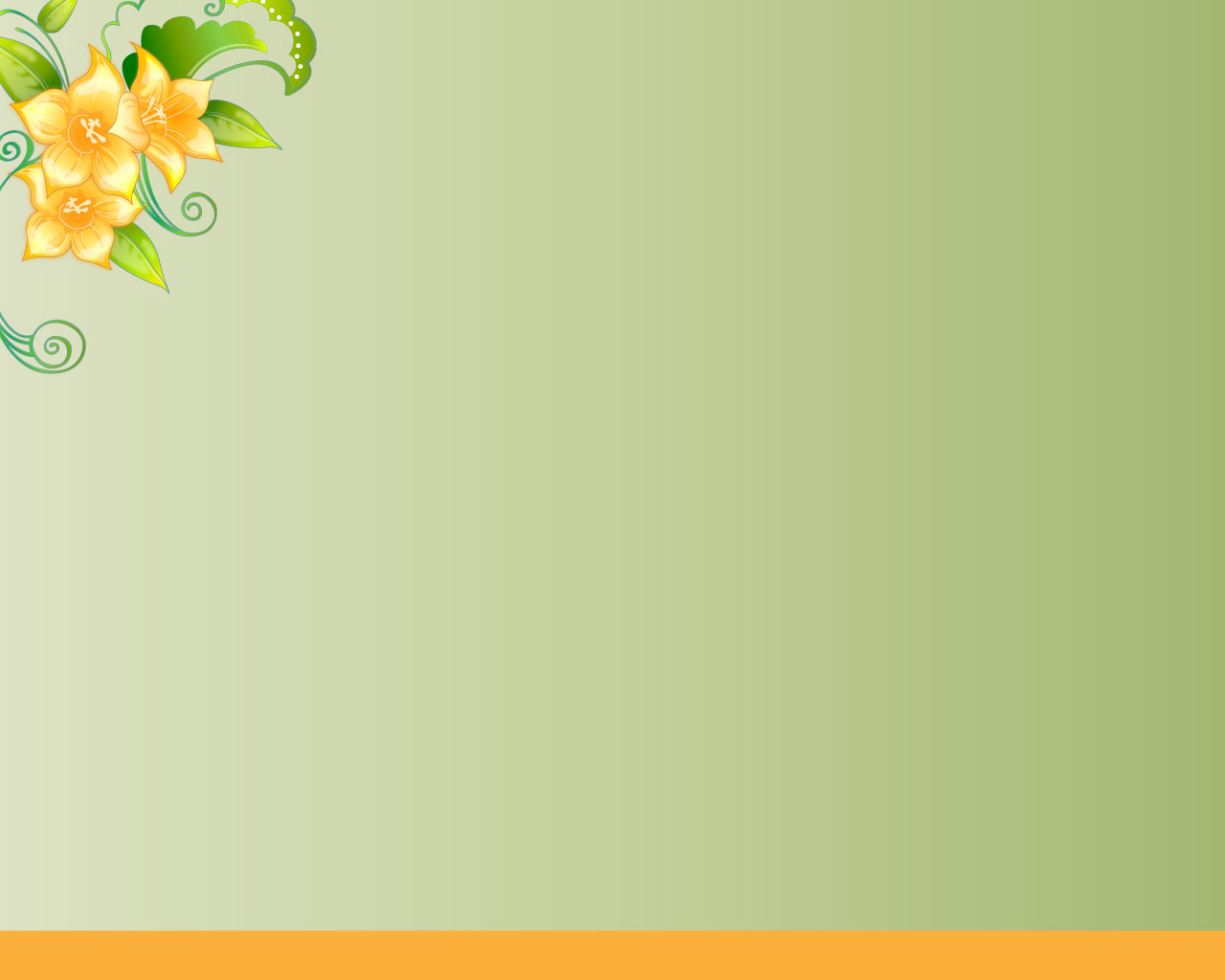 Преемственность между учителями начальных классов и учителями-предметниками, работающими в 5 классах. 
      (Классные руководители бывших 4 классов: 
                                                      Кожаева Л.И., Лопатина Л.П., Петрова Е.В.)
    
 
6. Выводы и рекомендации.
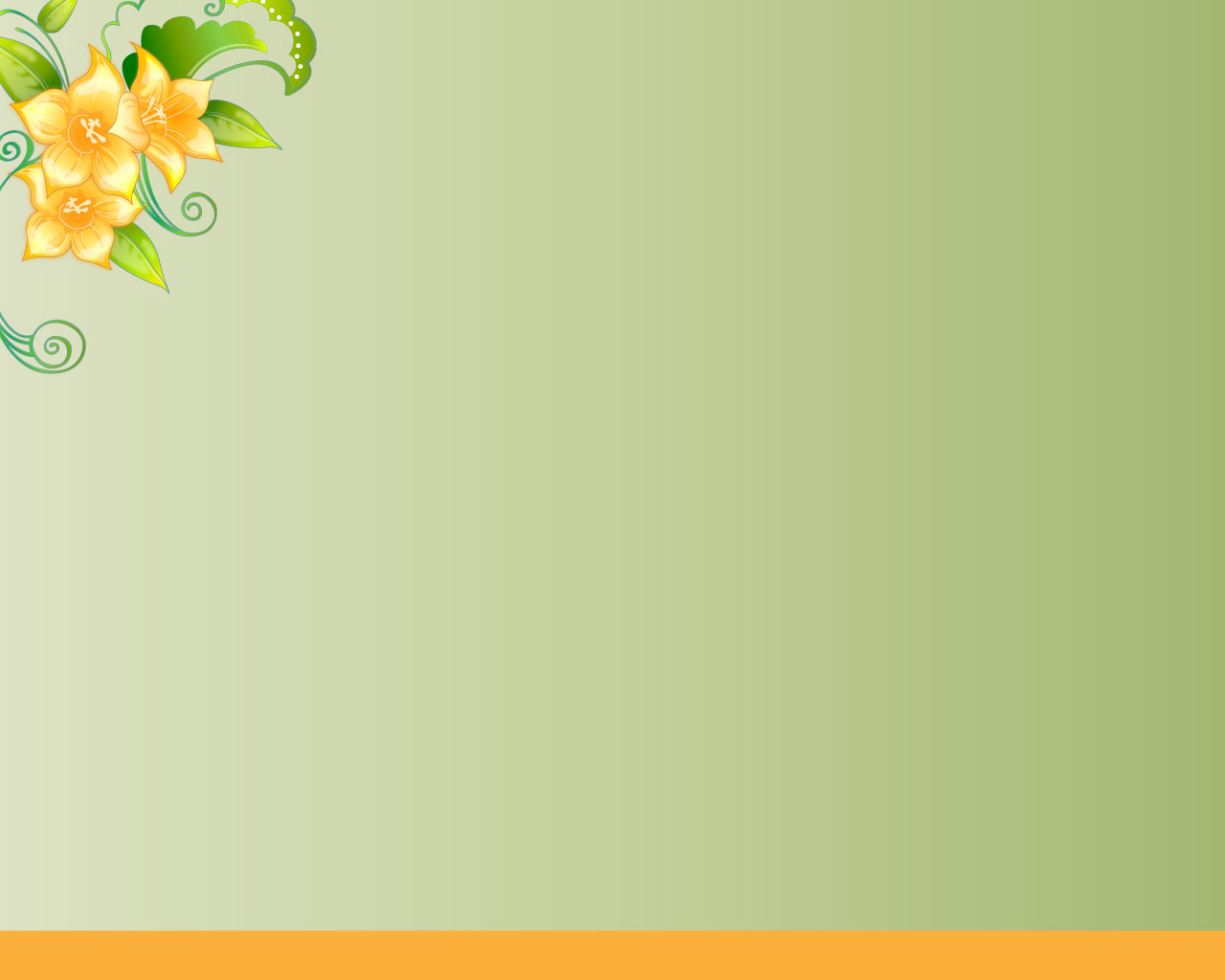 ВЫВОДЫ: 
Период адаптации к обучению в основной школе у учащихся 5-х классов проходит в пределах нормы и, в основном, завершен.
РЕКОМЕНДАЦИИ:
1.Администрации школы (в течение года):
1.1. Создать условия для четкой организации учебно-воспитательного процесса уч-ся 5 классов.
1.2. Осуществлять контроль деятельности классных руководителей и учителей, работающих в 5-х классов, с учетом специфики данного периода и результатов диагностики.
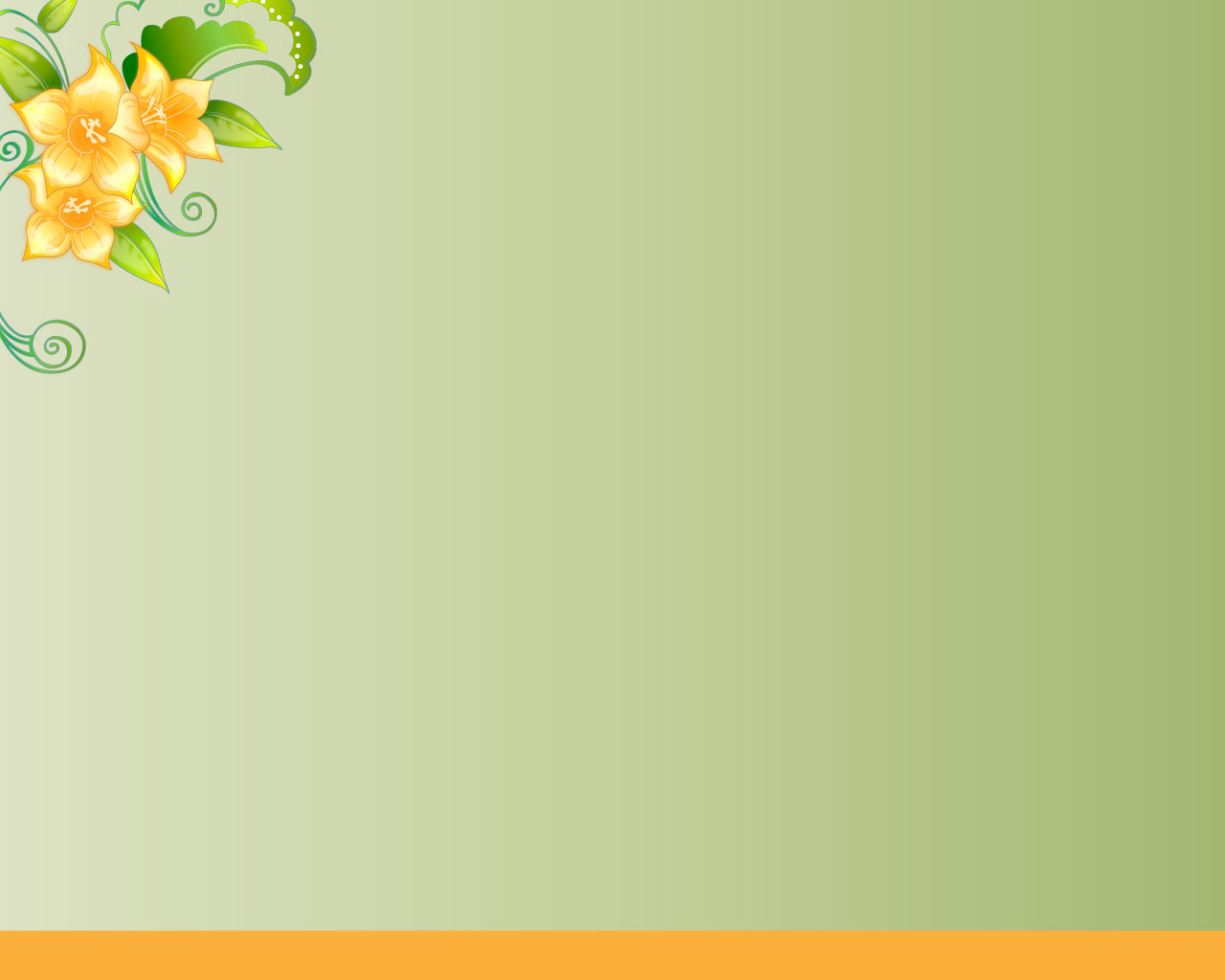 2. Для снижения школьной тревожности:
2.1. Классным руководителям (в течение года):
- создать в классе атмосферу дружелюбия и искреннего стремления помочь друг другу;
- вовлечь изолированных учеников в интересную деятельность, помочь достигнуть успеха в той деятельности, от которой, прежде всего, зависит положение ребенка (преодоление неуспеваемости и т.д.);
- отсутствие сравнений ребенка с другими учащимися, акцент делается на сравнении с самим собою;
 - стимуляция оптимистического взгляда на возможности ученика (повышение самооценки способствует снижению тревожности и более эффективной деятельности, поддержка и одобрение не могут быть чрезмерными, если они заслужены).
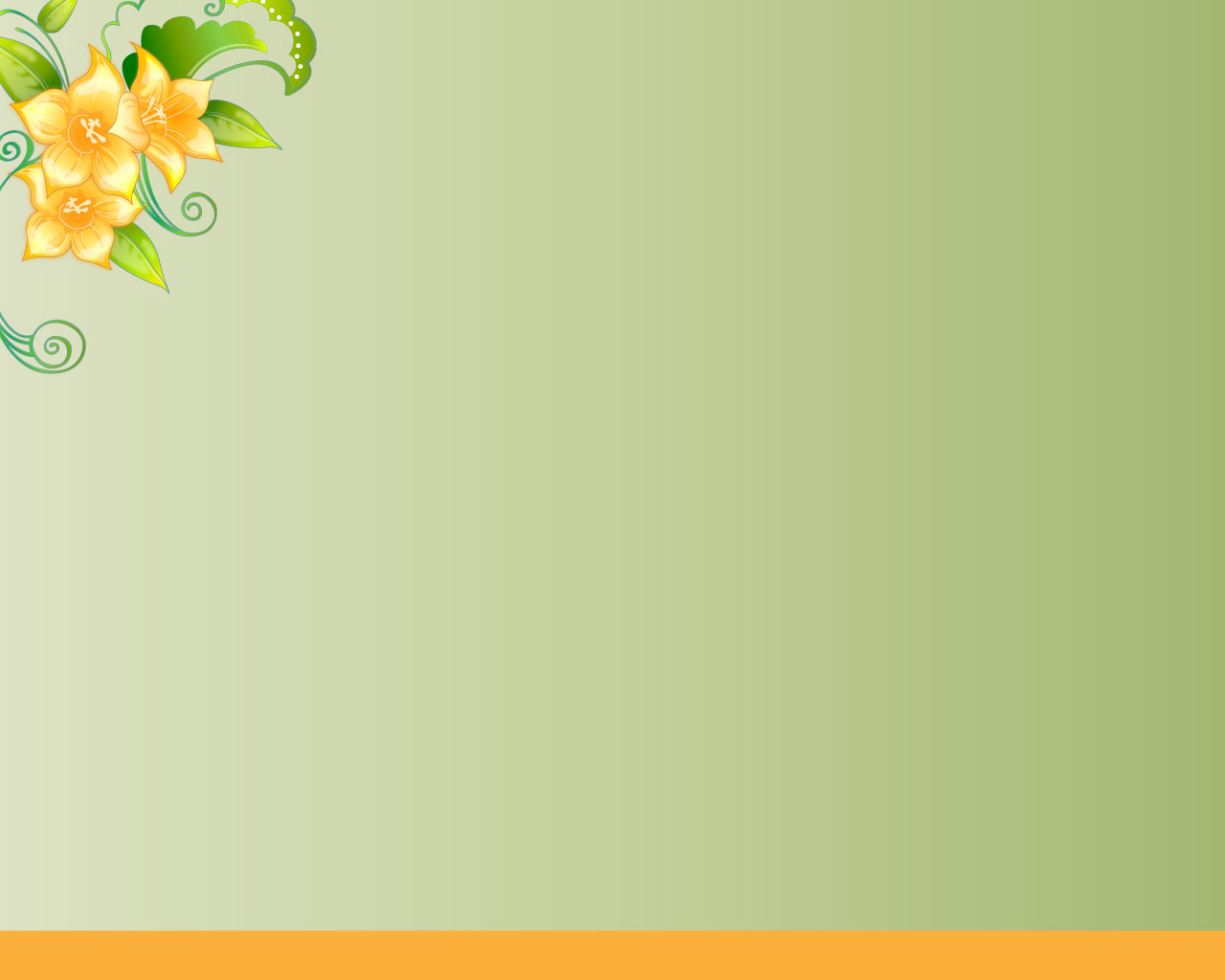 2.2 Учителям-предметникам (постоянно):
- в работе с детьми принимать во внимание трудности адаптационного периода, возрастные особенности, тип ведущей деятельности пятиклассников;
- учитывать, что высокий темп – одна из причин, мешающая пятиклассникам усваивать материал;
- поощрять детей на виду у всего класса. Уметь найти в ответах каждого ученика, что-то особенное;
- создавать ситуацию успеха.
2.3. Для повышения учебной мотивации необходимо:
- содействовать развитию учебной мотивации через формирование: активной позиции школьника, положительного отношения к учению, познавательного интереса;
- учитель должен выстраивать учебный процесс таким образом, чтобы передача знаний и умений сопровождалась формированием и укреплением мотивационной сферы учащихся.
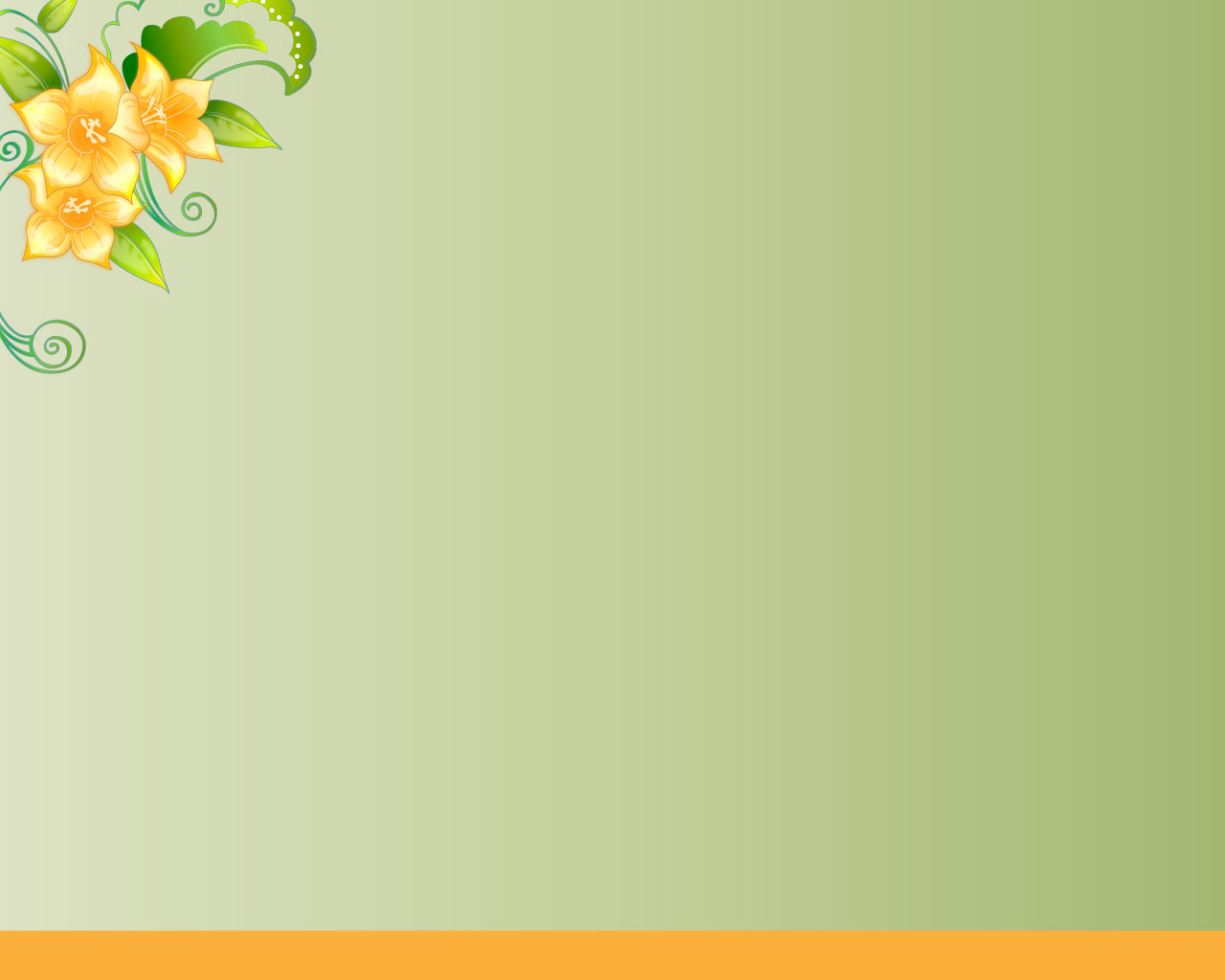 3. Психологу школы (в течение года):
3.1. Создать и организовать коррекционную работу с группой уч-ся, которые испытывают трудности в общении. 
3.2. Проводить индивидуальные консультации для родителей и уч-ся по проблемным вопросам воспитания.                                                                                                                           
3.3. Проводить тренинги с уч-ся 5х классов для уменьшения  эмоционального напряжения, создания оптимальных  условий обучения и воспитания детей в семье и  школе.
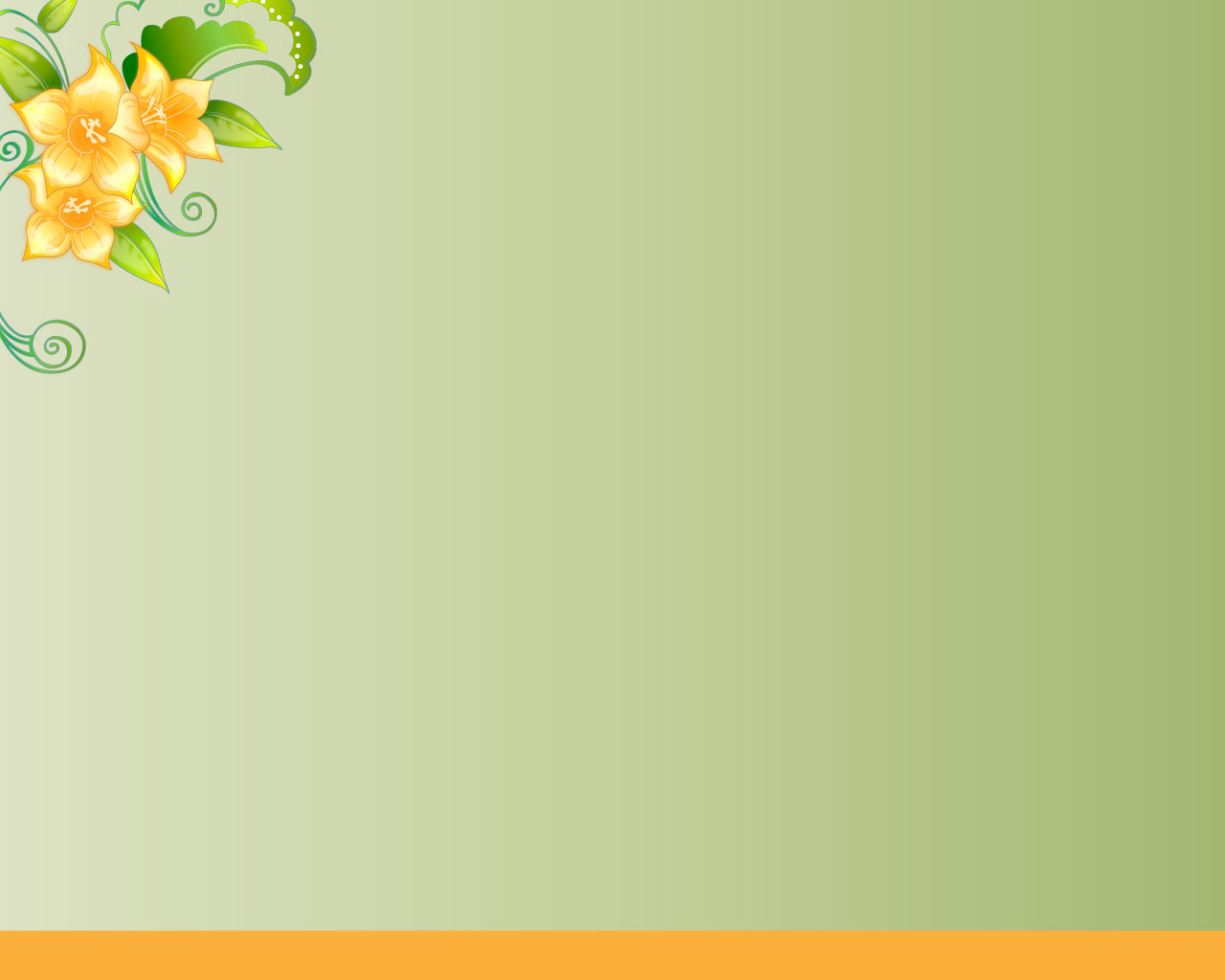 Спасибо за работу!
Дальнейших успехов!